bbmri-eric
Erik steinfelder
Who
We are
in order to facilitate the use of European sample collections and data for the benefit of human health.
BBMRI-ERIC is a research infrastructure of biobanks and biomolecular resources that provides expertise and services
Where
We are
Members of
Bbmri-eric
Austria
Belgium
Bulgaria
Czech Republic
Estonia
Finland
France
Germany
Greece
Italy
Latvia
Malta
Netherlands
Norway
Poland
Sweden
United Kingdom
Observers of 
Bbmri-eric
Switzerland
Cyprus
Turkey
IARC
#DigitalScience
The world‘s biggest
Biobank directory
Increased role in BBMRI-ERIC
Involving patients & consumers in our work
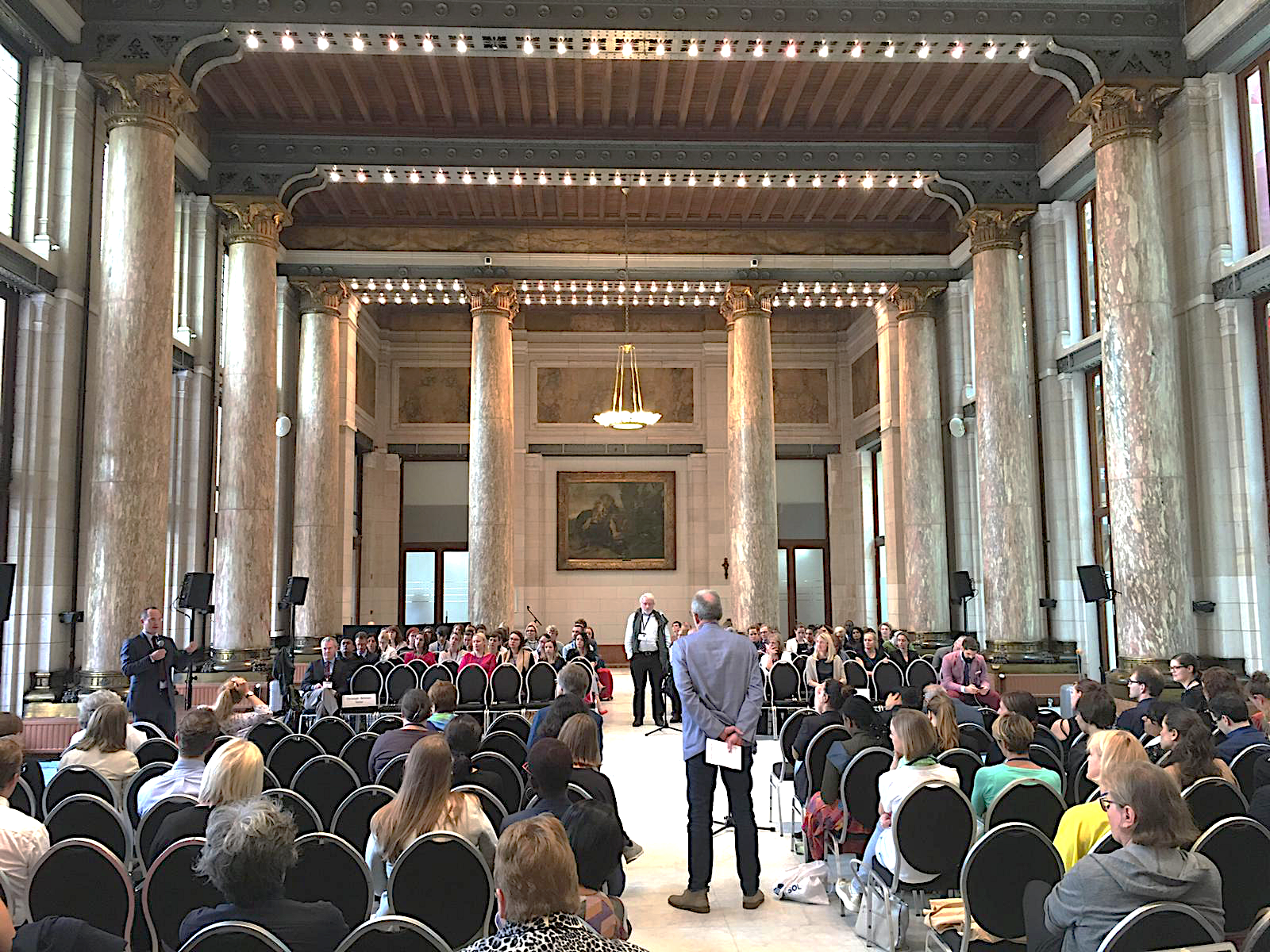 January 2018 – face to face meeting in Brussels
New members invited
New strategic approach 
September 2018 – meeting at EBW
From 1 to 7 patients/consumers present at EBW18
Increased involvement in sessions
1 chair
2 speakers (the debate on RRR)
Countless questions

Contribution to the Work Programme 2019
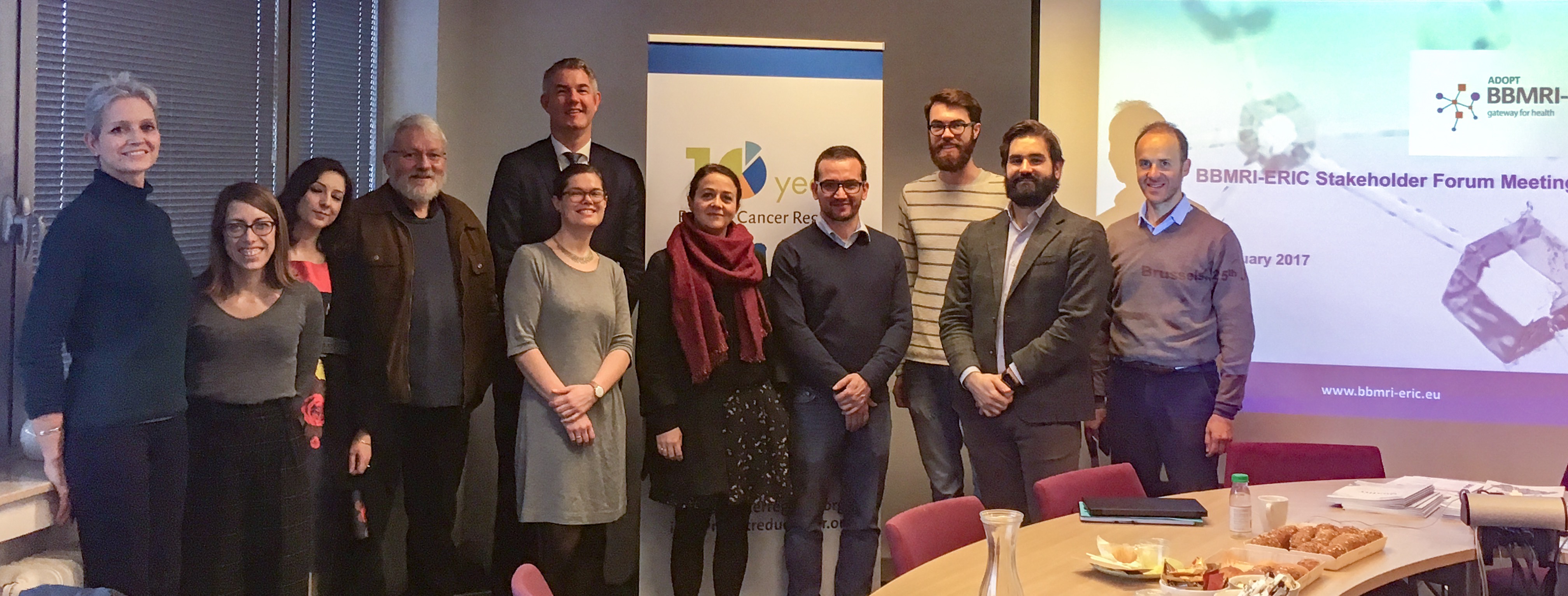 GDPR
Code of conduct for health research
To contribute to the proper application of the  regulation, taking into account the speciﬁc features of  processing personal data in the area of health;
To clarify and specify certain rules of the GDPR for  controllers who process personal data for purposes of  scientiﬁc research in the area of health
To help demonstrate compliance by controllers and processors with the regulation 
To help foster transparency and trust in the use of  personal data in the area of health research.
#EOSC-life  -  Thank you!
contact@bbmri-eric.eu
www.bbmri-eric.eu
@BBMRIERICBBMRI-ERIC